Grupo Escoteiro Guaianazes
Estrutura
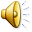 Para realizar o seu trabalho educativo, o Grupo Escoteiro Guaianazes conta com a colaboração de várias pessoas, que dedicam voluntária e GRATUITAMENTE algumas  horas de suas vidas ao bem estar de seus filhos.               	               Nosso objetivo é ter uma equipe grande e coesa para que MUITAS PESSOAS façam POUCAS TAREFAS, mas com um resultado expressivo.
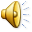 Dirigentes (cuidam da administração do GE)
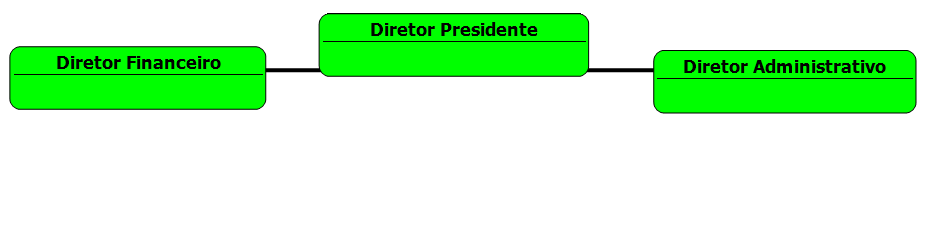 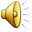 Três diretores eleitos
Mandato: mar/2011 – mar/2013
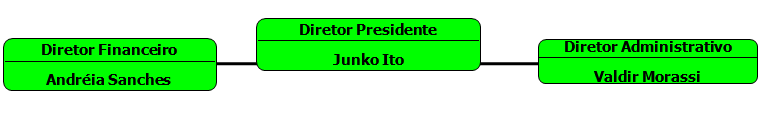 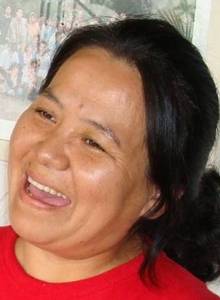 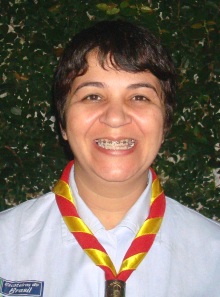 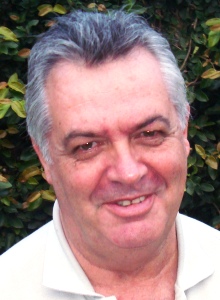 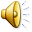 Vários diretores nomeados
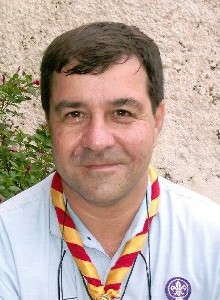 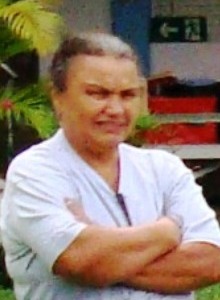 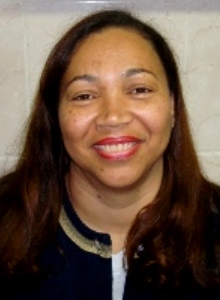 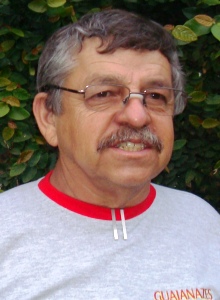 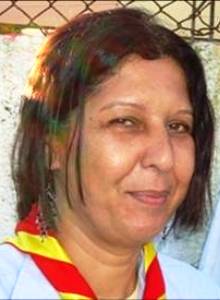 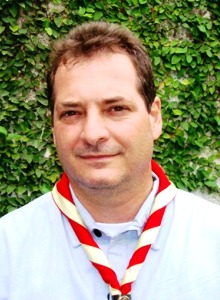 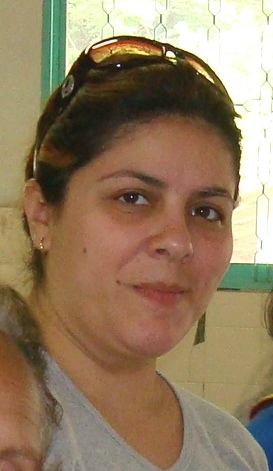 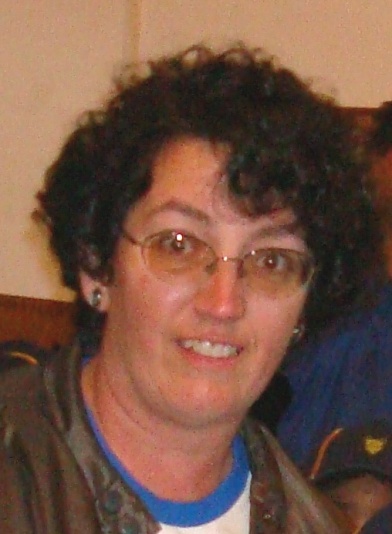 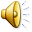 Escotistas (atuam direto com jovens)
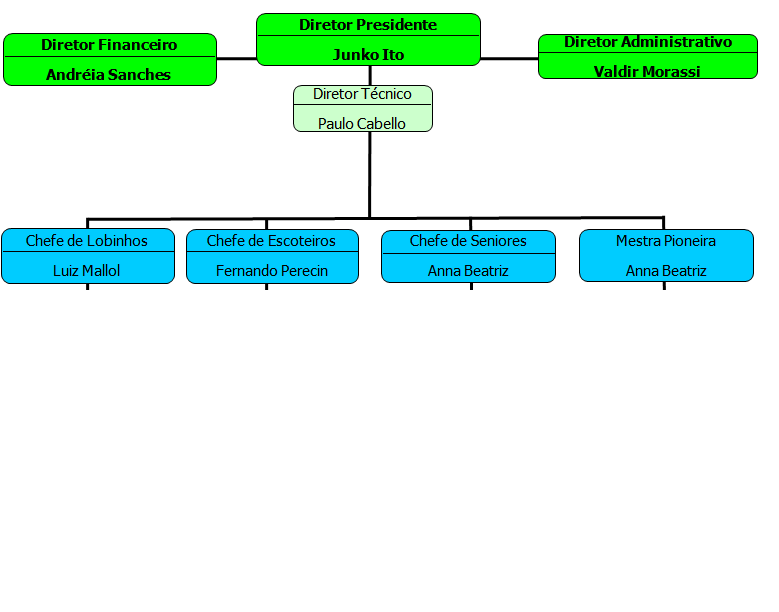 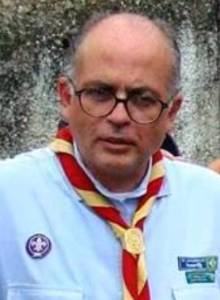 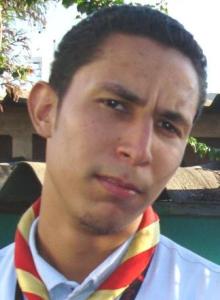 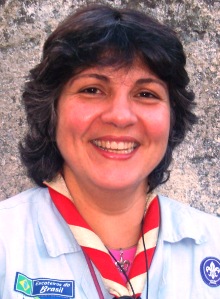 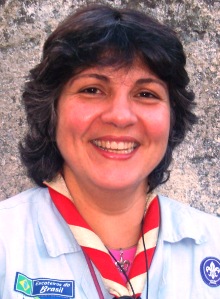 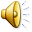 Chefia (ramo Lobo 7-10 anos)
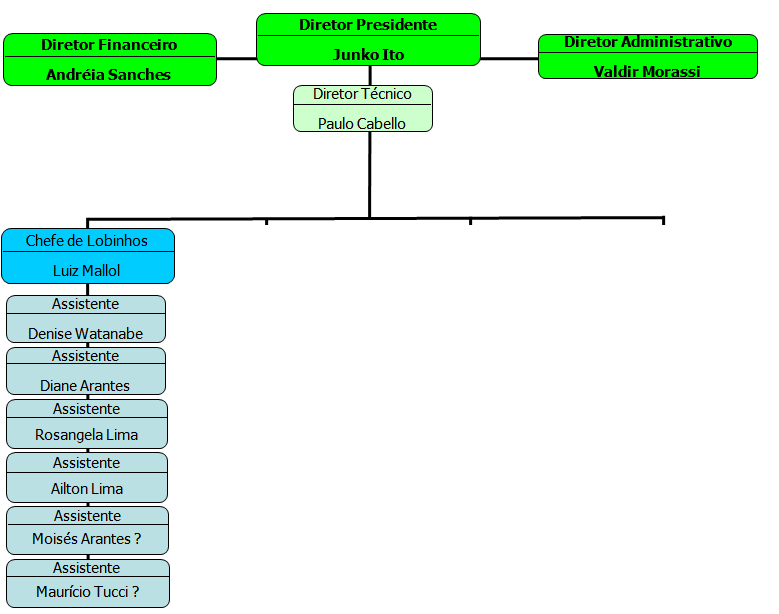 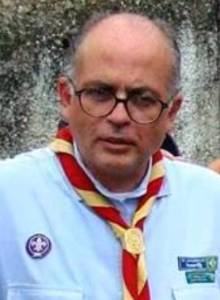 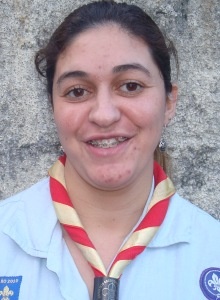 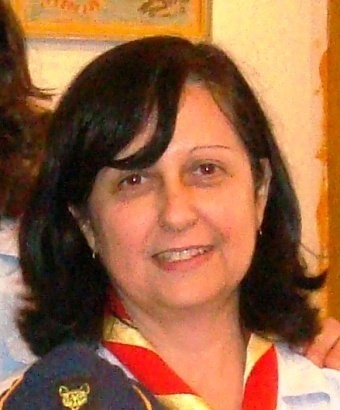 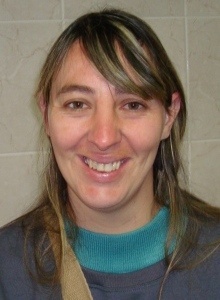 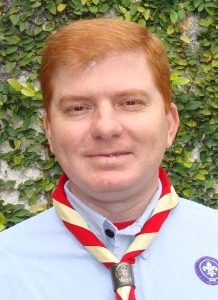 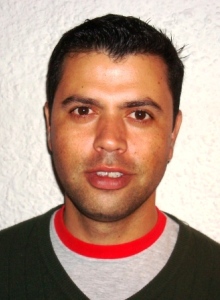 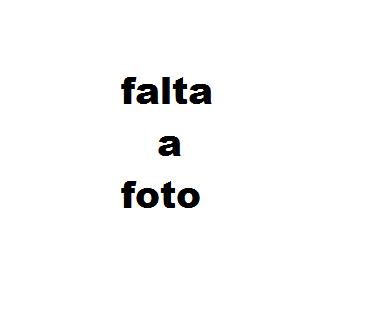 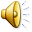 Chefia (ramo Escoteiro 11-14 anos)
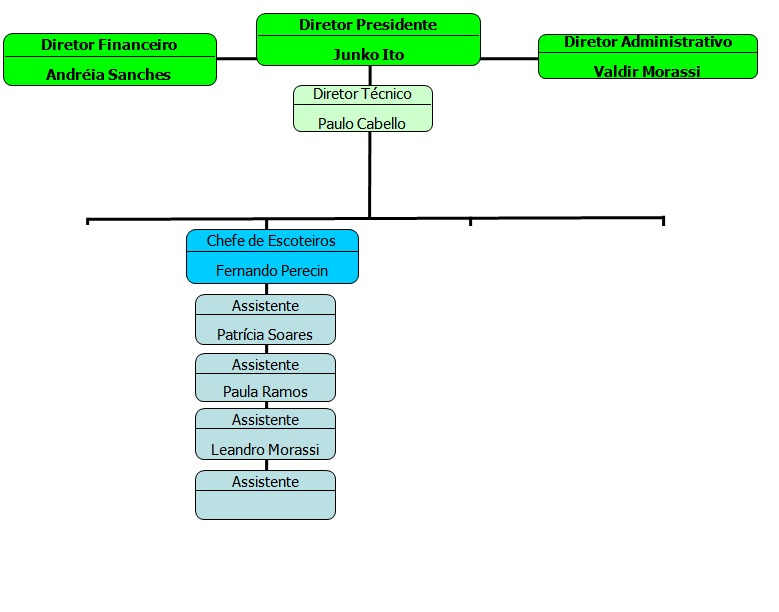 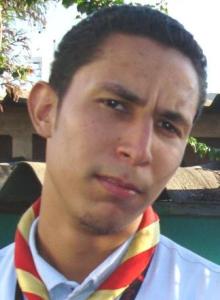 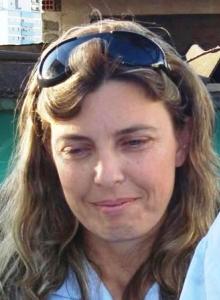 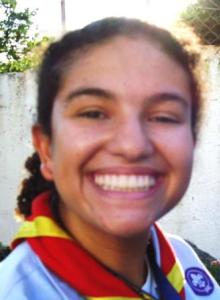 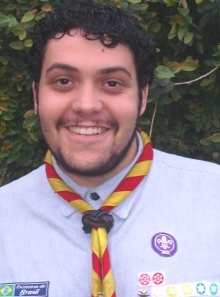 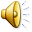 Chefia (ramo Sênior 15-17 anos)
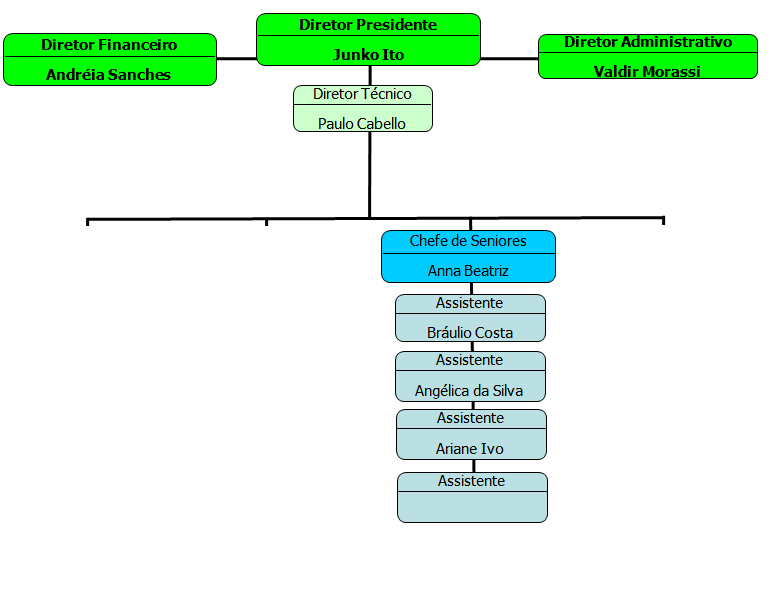 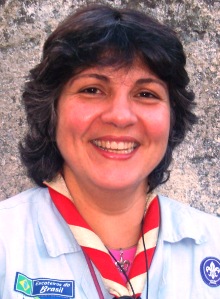 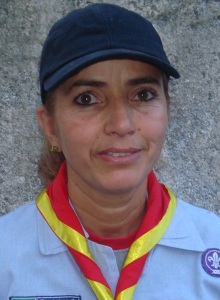 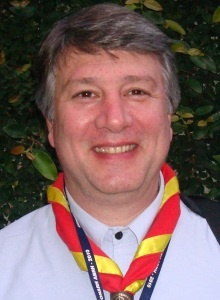 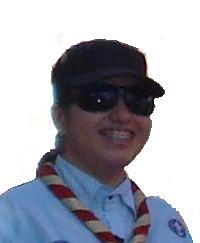 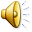 Chefia (ramo Pioneiro 18-20 anos)
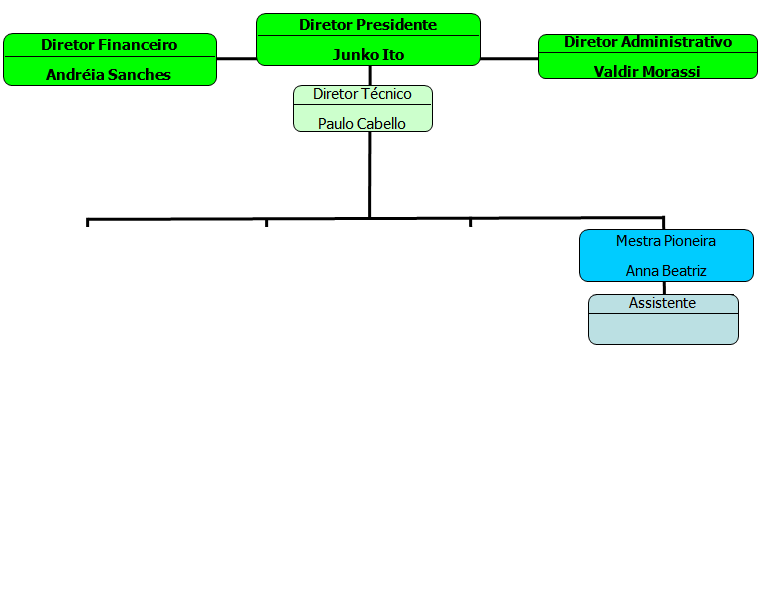 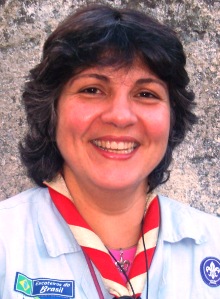 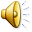 Chefia (técnica)
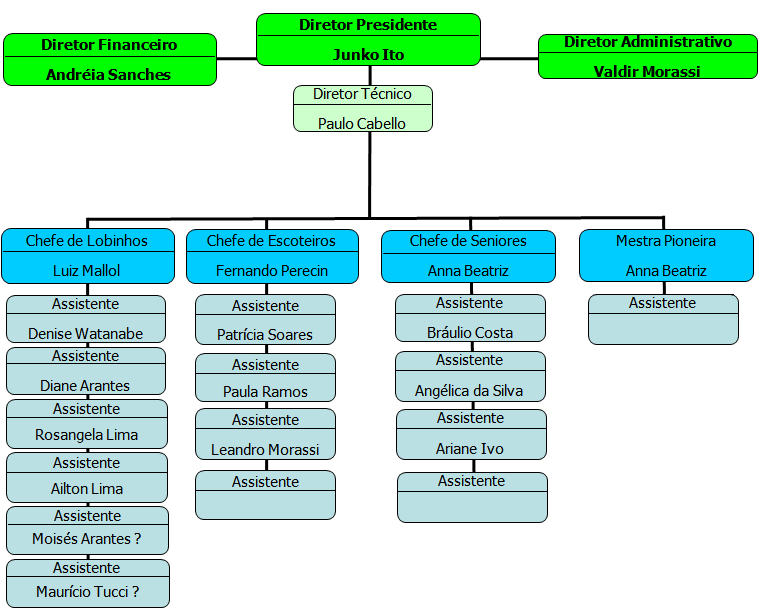 Chefia e Diretoria (formação)
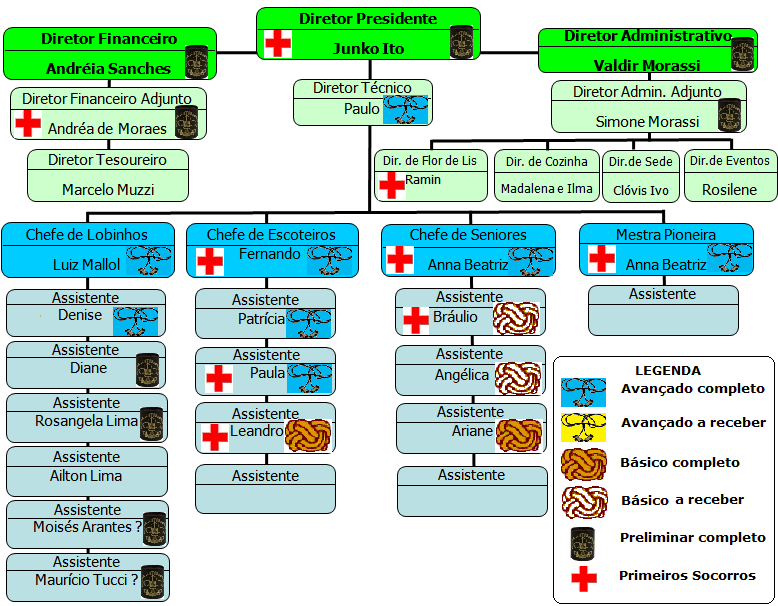 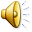